WELCOME
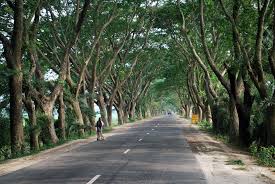 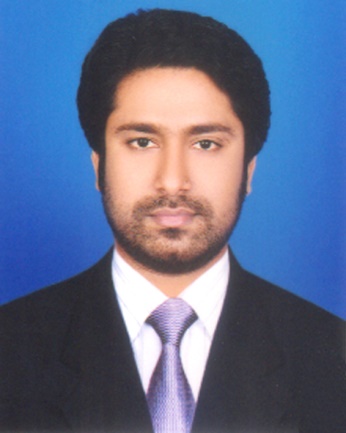 Presented by
M  Humayun Kabir

English Teacher
Bhayeta Abdul Quddus Dakhil Madrasah, Tangail Sadar
Cell : 01727-425565 ; 01924-320532
E-mail : hkabir082009@gmail.com
Lesson Identity
Tense - English (Part-2 Secondary)
Class Six
Unit Six 
19 October 2019
Learning outcomes
After we have studied this lesson, we will be able to

know about the Present Simple Tense.
make the questions and their answers on Present Simple Tense 
give the name of sentences  and
use them properly.
Let’s Check Our V1,2,3
Recite আবৃত্তি করা		recited 		recite
Read পড়া 			read 			read 
Study অধ্যয়ন করা		studied 		studied 
Learn লেখা 			learned / learnt	learned / learnt
Teach শেখানো; শিক্ষা দেওয়া 	taught 		taught
11 WH Words
What			- 	কী ? 
Whom		- 	কাকে ?
How			- 	কীভাবে ?
Where 		- 	কোথায় ?
When 			- 	কখন ?
Why			- 	কেনো ?
Who 			- 	কে ?
Who 			- 	কে কে / কারা ?
Which- 		- 	কোন- টি ?
Whose- 		- 	কার- টি ?
WH Prepositions 	- 	WH Prepositions ?
Simple
Present Simple	: I recite a poem.
Past Simple 		: I recited a poem.
Future Simple 	: I shall recite a poem.
V1 (s/es)
V2
Shall / will V1
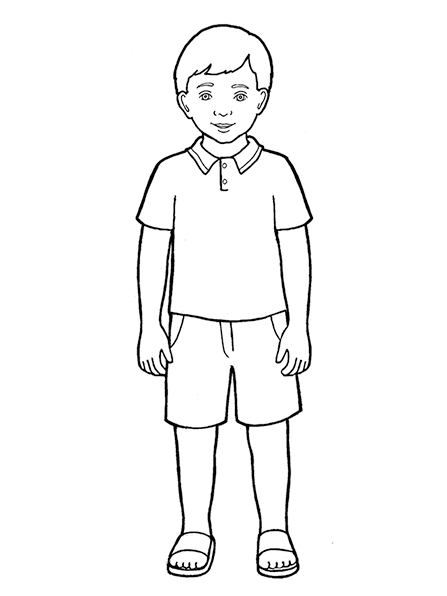 Let’s Start our Today’s Topic
TOPIC
Present Simple
Subject 	: 	English 2nd Paper
Lesson	: 	16.1
Period 	: 	3rd 
Time 	: 	40 minutes
Date 		: 	19 October 2019
Present Simple
1.  I recite a poem.		 =
আমি একটি কবিতা আবৃত্তি করি।
recite a poem.   =
2.  I
আমি একটি কবিতা আবৃত্তি করি না ।
don’t
Do
I recite a poem ?      =
3.
আমি কি একটি কবিতা আবৃত্তি করি ?
I recite a poem ?  =
4.
Don’t
আমি কি একটি কবিতা আবৃত্তি করি না ?
5.
আমি কী আবৃত্তি করি ?
do I recite ?           =
What
6.
What
don’t I recite ?     =
আমি কী আবৃত্তি করি না ?
Let’s Try to Learn from the Video
Let’s Name these 6 Sentences 
According to 
Primary Sentence (Structure)
(হ্যাঁবোধক)
01.  Affirmative
(নাবোধক)
02.  Negative
(প্রশ্নবোধক/ হ্যাঁবোধক প্রশ্ন)
03.  Interrogative
(নাবোধক-প্রশ্ন)
04.  Negative-Interrogative
WH (প্রশ্নবোধক/ হ্যাঁবোধক প্রশ্ন)
05.  WH Interrogative
WH (নাবোধক-প্রশ্ন)
06.  WH Negative-Interrogative
Assessment-1
সুপ্রিয় শিক্ষার্থী বন্ধুরা ! বলতো- (Dear Students ! Tell me-)

এখানে কয়টি প্রশ্ন আছে এবং কী কী ? (How many questions are there ?)
এবং সেই প্রশ্নগুলোর উত্তর দাও। (And answer those questions.)
Let’s Build up our Career. But how… ?
Let’s Get by Heart and Practise these 6 Sentences 
With 101 Verbs (V123)
Assessment-2
Make sentence with following verbs 
using objects.

Learn 
Eat
Teach
Write
Draw
Home Task
Remember our class at glance 
and try to find out the 
Present Simple
in your text books and journals
And make a list.
1.  Text Book (English for Today)
Newspaper (The Daily Star)
Thank You All
May Allaah swt learn and expert in the Present Simple Tense.